PLAN COMÚN | NIVEL 3° MEDIO
MÓDULO 3
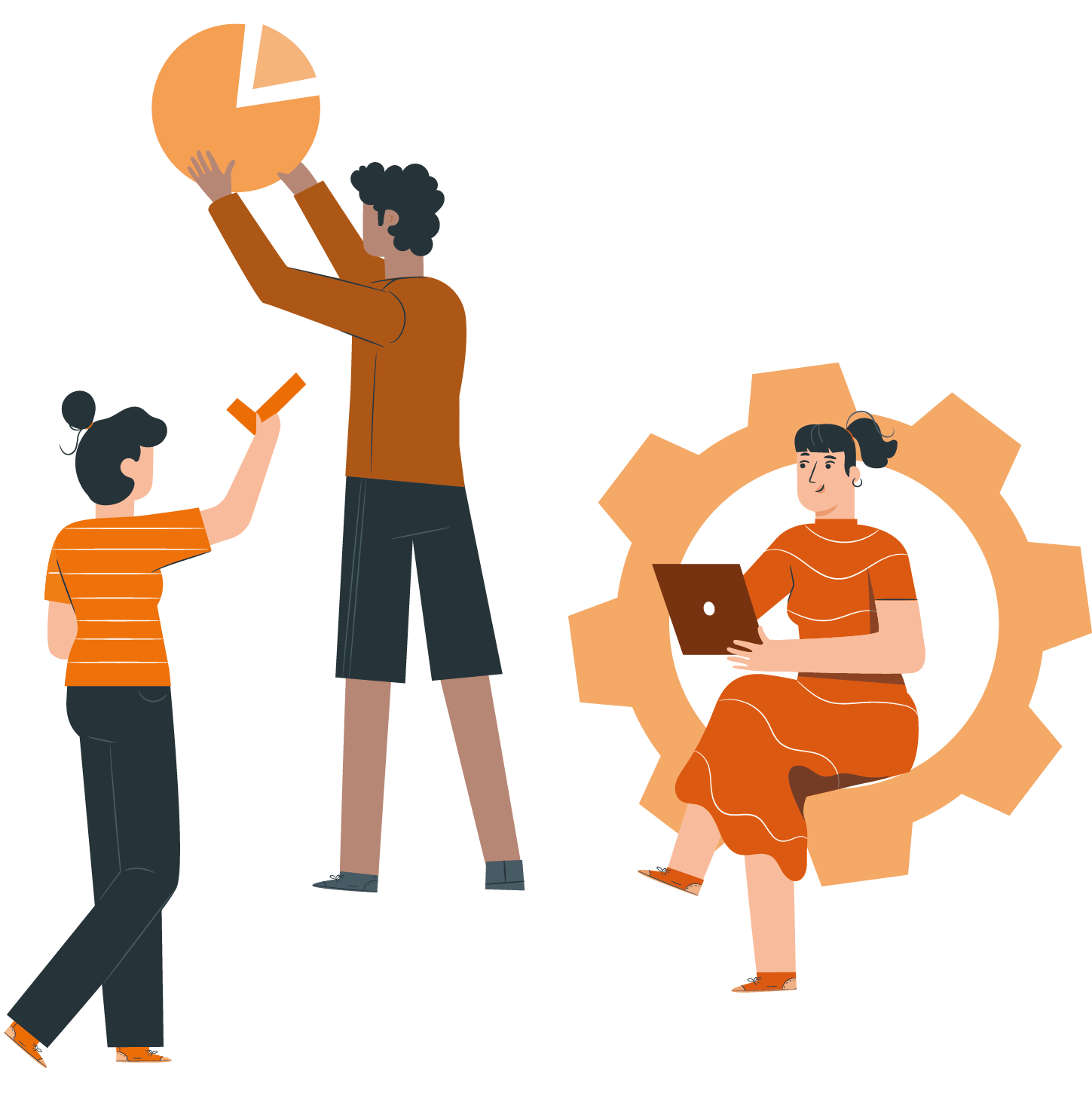 PROCESOS ADMINISTRATIVOS
En estos documentos se utilizarán de manera inclusiva términos como: el estudiante, el docente, el compañero u otras palabras equivalentes y sus respectivos plurales, es decir, con ellas, se hace referencia tanto a hombres como a mujeres.
MÓDULO 3 | PROCESOS ADMINISTRATIVOS
ACTIVIDAD 4
ETAPA DE PLANIFICACIÓN
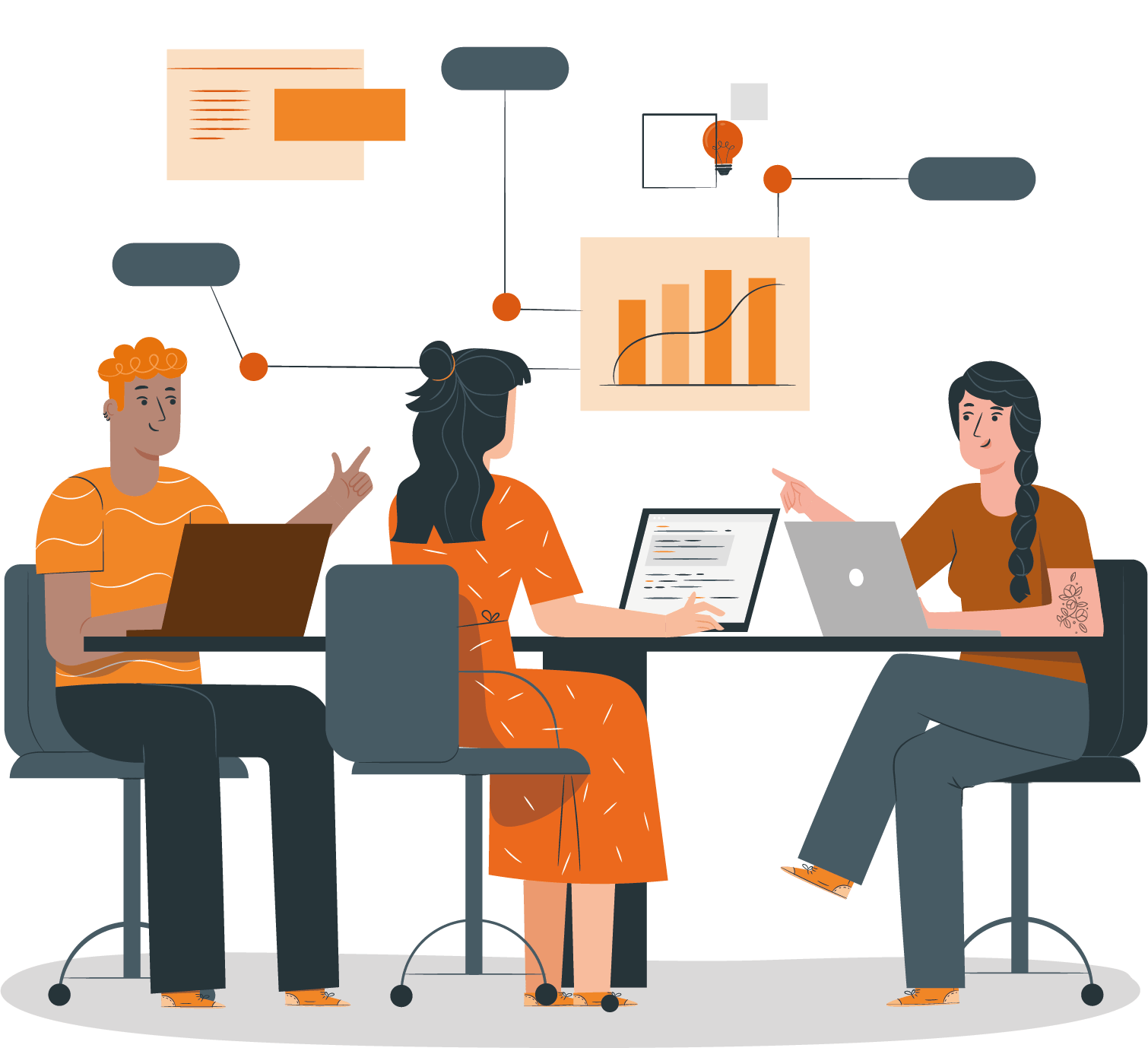 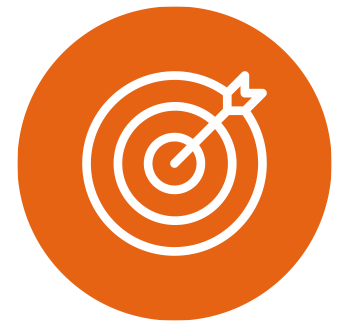 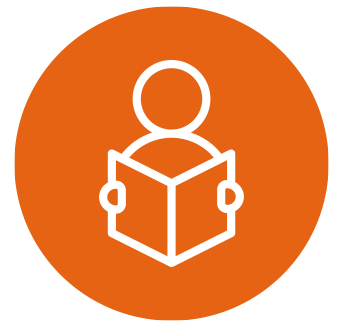 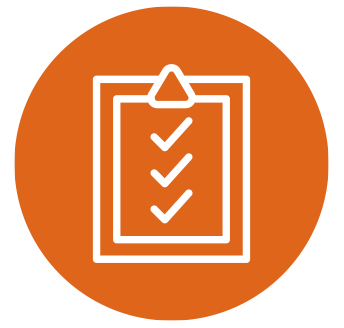 OBJETIVO DE APRENDIZAJE
APRENDIZAJE ESPERADO
CRITERIOS DE EVALUACIÓN
OA2
Elaborar un programa de actividades operativas de un departamento o área de una empresa, de acuerdo a orientaciones de la jefatura y/o del plan estratégico de gestión, considerando recursos humanos, insumos, equipamiento, distribución temporal y proyección de resultados.

OA Genérico
A - B - C - D - H
2. Programa las actividades necesarias para alcanzar el objetivo planteado de un departamento o área, según orientaciones superiores y considerando los recursos disponibles y el plan estratégico de la organización.
2.1 Redacta detalladamente el programa, indicando las tareas necesarias para el logro de las actividades, considerando los recursos disponibles y las indicaciones superiores.
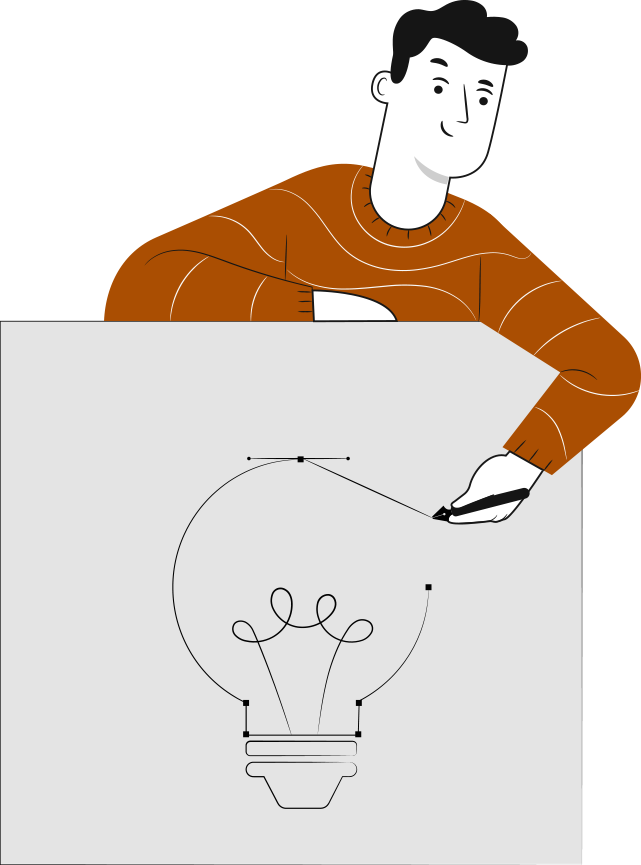 ‹#›
1
2
3
RECORDEMOS
¿QUÉ APRENDIMOS LA ACTIVIDAD ANTERIOR?
PROCESO ADMINISTRATIVO:
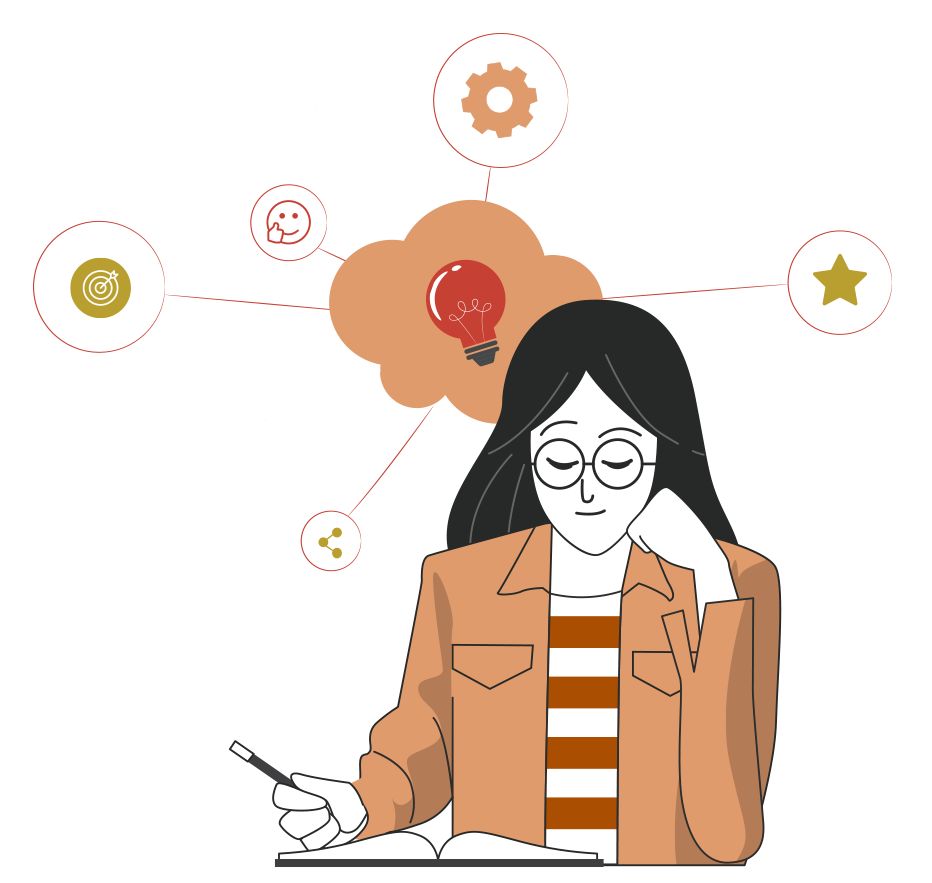 Reconocer el proceso administrativo de una organización y su aporte para el logro de los objetivos institucionales.
Identificar etapas del proceso administrativo.
Reconocer e identificar las fases del proceso administrativo.
‹#›
ACTIVIDAD DE CONOCIMIENTOS PREVIOS
Para revisar los aprendizajes trabajados en actividad anterior, te invitamos a reunirse en parejas para ordenar, y luego definir cada una de las etapas del proceso administrativo. Utiliza el archivo y sigue las instrucciones señaladas.
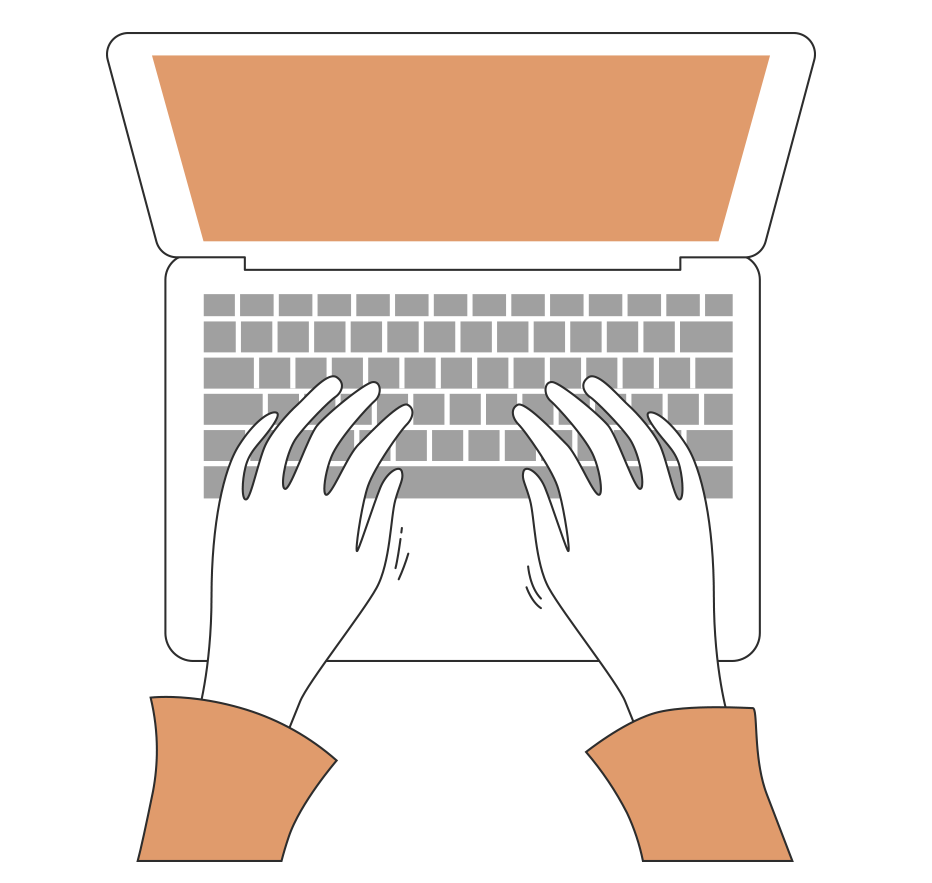 ¡Muy bien!
Te invitamos a profundizar revisando
la siguiente presentación
‹#›
1
2
4
MENÚ DE LA ACTIVIDAD
ETAPA DE PLANIFICACIÓN
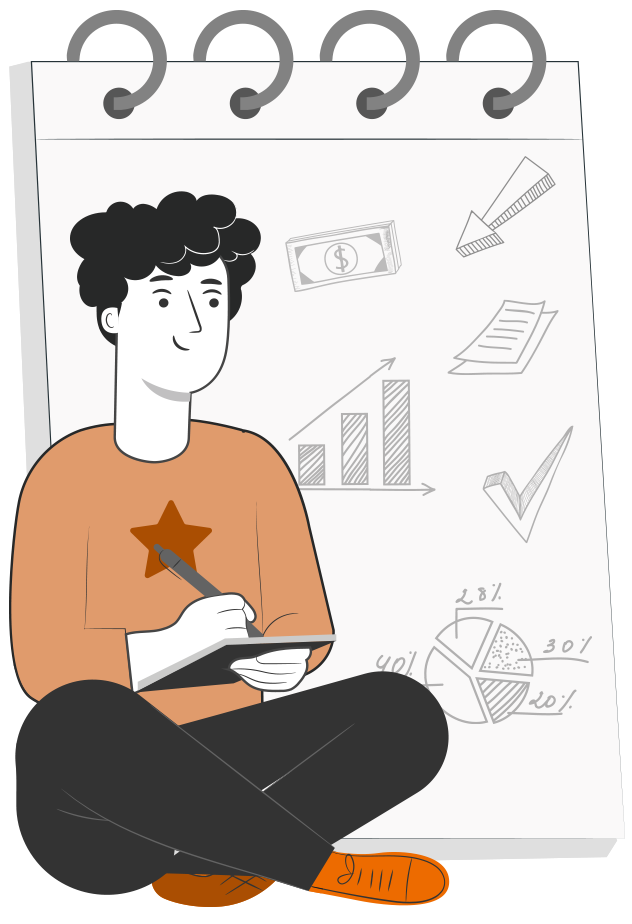 Al término de la actividad estarás en condiciones de:
Identificar la planificación como etapa inicial del proceso administrativo.
Conocer los tipos de planes.
‹#›
PROCESO ADMINISTRATIVO
Planificación.
Es la herramienta para administrar las relaciones con el futuro
1
Control.
Es el proceso de producir información para tomar decisiones sobre la realización de objetivos
Organización.
Dividir el trabajo y atribuir responsabilidades y autoridad a las personas
2
4
3
Dirección.
Consiste en realizar actividades mediante la aplicación de energía física, intelectual e interpersonal para ofrecer productos, servicios e ideas
‹#›
PLANIFICACIÓN
La planificación es aquel proceso que nos permite mirar al futuro, anteponerse a situaciones y al lugar donde queremos y necesitamos llegar. Lo anterior justifica su existencia en que las organizaciones operan en ambientes cambiantes e inciertos, razón por la cual, la planeación busca ayudar a adaptarse a los cambios permanentes, minimizando el riesgo al que nos vemos expuestos, aprovechar las oportunidades que se presenten, y por supuesto, en base a la experiencia que se va adquiriendo, pronosticar en la medida que sea posible el futuro.
Si la planificación no existiese, viviríamos en constante incertidumbre y dependientes en lo absoluto del azar, sin embargo, al llevarse a cabo este proceso, ha permitido a las organizaciones lograr resultados basados en coordinación, excelencia y también en la capacidad de adaptación al cambio que con el tiempo se debe ir internalizando. Dicho lo anterior, es que la planificación entonces nos sirve como guía para poder focalizar nuestros esfuerzos en el cumplimiento de los objetivos propuestos.
‹#›
Uniforme en cuanto a los sistemas de medidas que se utilizarán
Contribuir al logro de los objetivos con un mínimo costo de materiales
Se debe utilizar al máximo en la elaboración de los planes
Flexible: adaptarse al plan
Equilibrada
Lenguaje comprensible
CARACTERÍSTICAS DE LA PLANIFICACIÓN
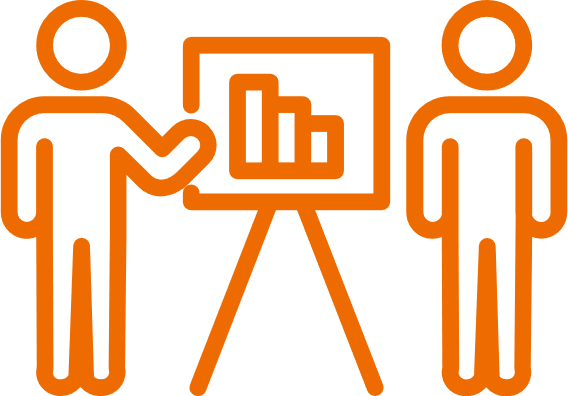 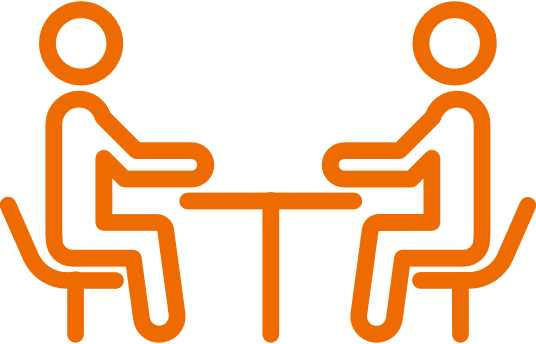 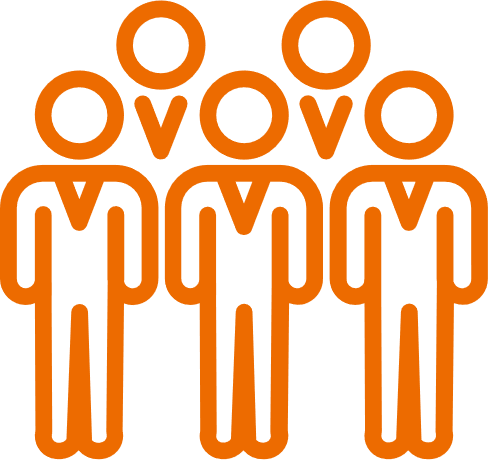 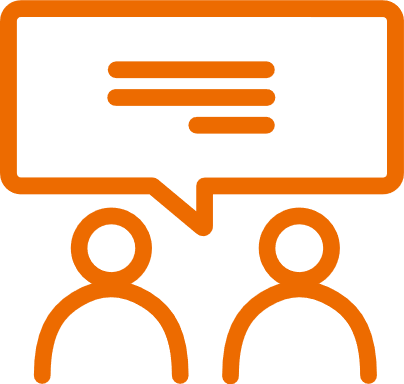 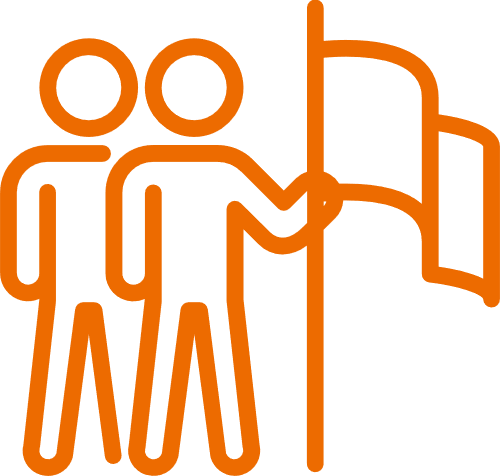 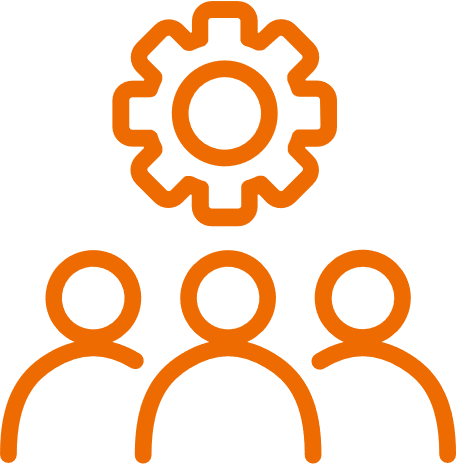 ‹#›
1
2
3
4
5
6
Determinar actividades a realizar
Formular planes alternativos
Formular premisas
Elegir el plan
Clasificar las actividades
Determinar el objetivo
ETAPAS DE LA PLANIFICACIÓN
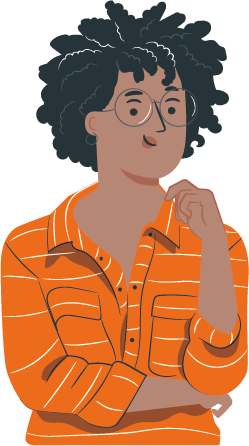 ‹#›
Extensión
Carácter Específico
Tiempo
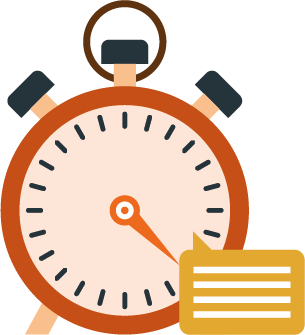 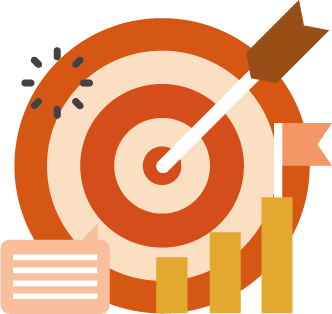 LOS PLANES DE UNA ORGANIZACIÓN SE PUEDEN CLASIFICAR SEGÚN:
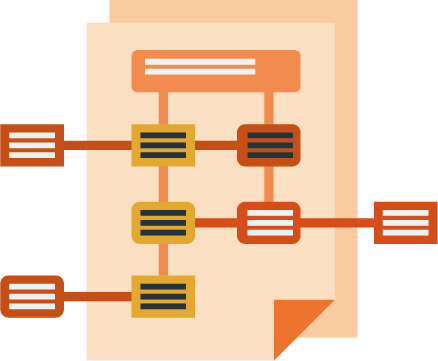 ‹#›
Extensión
EXTENSIÓN
Incluye todos los objetivos de la organización, establece los objetivos generales y buscan determinar la posición de la organización en términos de su ambiente.
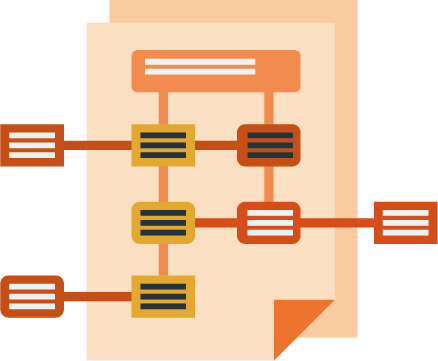 Planes Estratégicos
Son los planes que especifican la manera en que se van a lograr los objetivos generales.
Planes Operacionales
‹#›
Tiempo
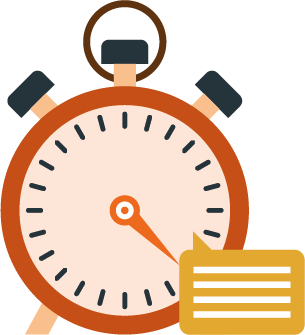 TIEMPO
Corto Plazo
Planes que cubren menos de un año.
Planes que se extienden a más de cinco años.
Largo Plazo
‹#›
Carácter Específico
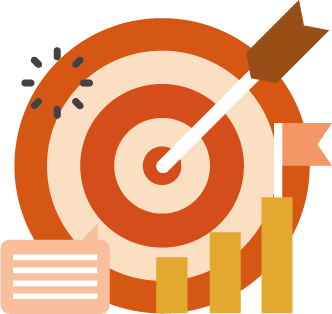 TIEMPO
Planes cuyos objetivos son claramente definidos y no dan lugar a la interpretación.
Planes Específicos
Son planes flexibles que se utilizan como patrones generales.
Planes Direccionales
‹#›
Formular los planes de apoyo: Como los planes para la compra de equipos, compra de materiales, contratación y entrenamiento de empleados, desarrollo de un nuevo producto.
Estar consciente de la oportunidad según: el mercado, competencia, lo que los clientes quieren, nuestros puntos fuertes y débiles.
Comparan las opciones según las metas buscadas: Qué alternativa nos dará la mejor oportunidad de alcanzar nuestras metas al costo más bajo y al mejor beneficio.
Objetivos o Metas: Dónde queremos estar, qué queremos lograr y cuándo.
Considerar las premisas de la planeación: En qué medio (interno o externo) operarán nuestros planes.
Seleccionar una alternativa: Seleccionar el curso de acción que seguiremos.
Identificar Opciones: Cuales son las opciones más promisorias en cuanto al logro de nuestros objetivos.
Expresar en números los planes al elaborar los presupuestos: Desarrollar presupuestos como volumen, precio y costo de ventas. Gastos de operación necesarios para los planes, gastos de capital para equipos.
PLANES ESPECÍFICOS
Existirá entonces mayor flexibilidad pero menor claridad frente a los planes específicos. Para eso el siguiente esquema:
‹#›
a) Determinar actividades a realizar
c) Formular planes alternativos
d) Elegir el plan
e) Determinar el objetivo
b) Formular premisas
f) Clasificar las actividades
REALICEMOS UNA PAUSA…
Reúnete en parejas y resuelve la siguiente actividad:

Ordena las etapas de la planificación.
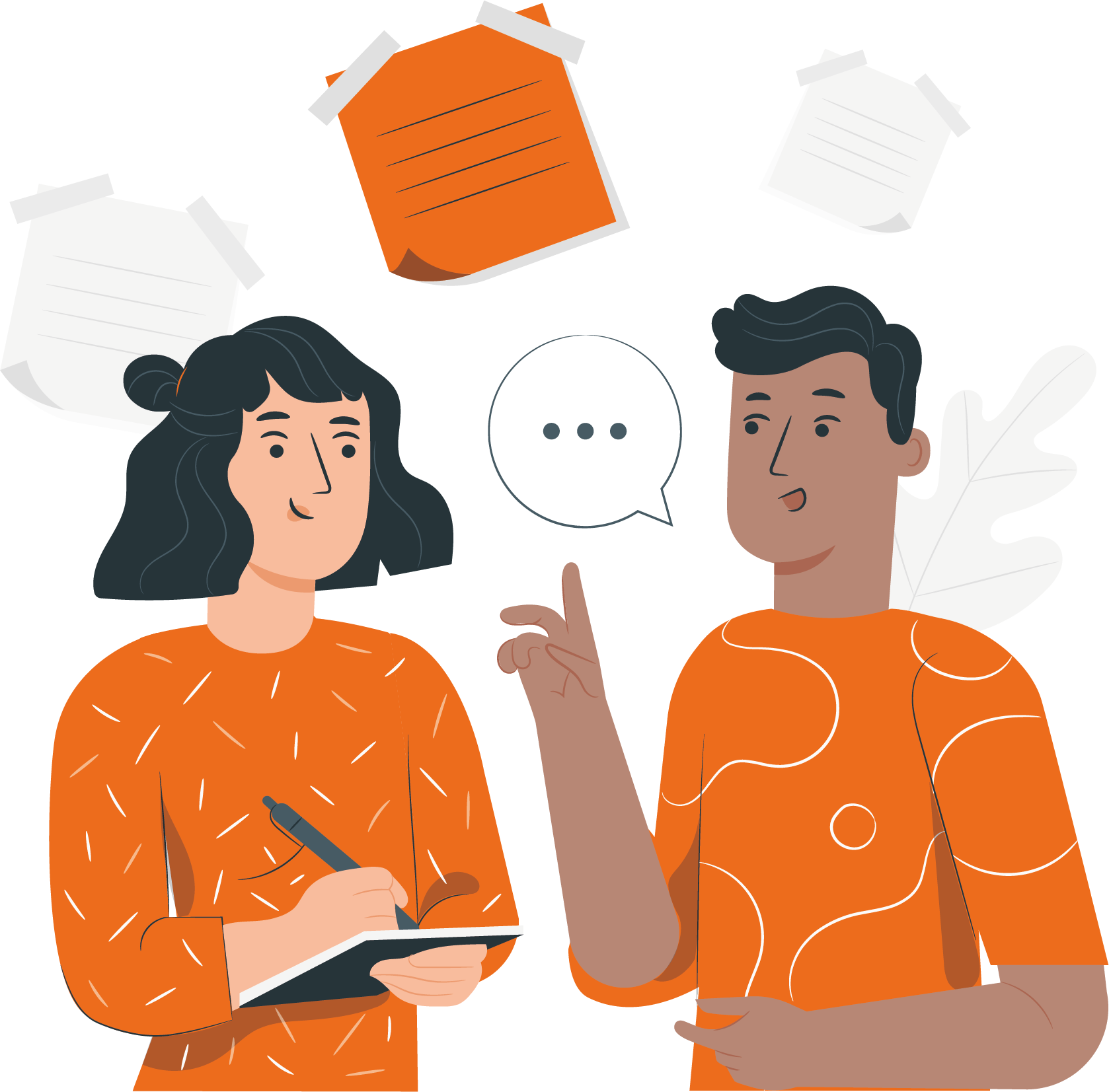 ¡Muy bien!
Te invito a compartir tus respuestas a través de un plenario con los demás grupos.
‹#›
REFLEXIÓN DEL DOCENTE
El orden correcto de las etapas de la planificación es:
E-A-F-B-C-D

Letra E: Elegir el plan
Letra A: Determinar actividades a realizar
Letra F: Clasificar las actividades
Letra B: Formular premisas
Letra C: Formular planes alternativos
Letra D: Elegir el plan

La alternativa correcta sería D
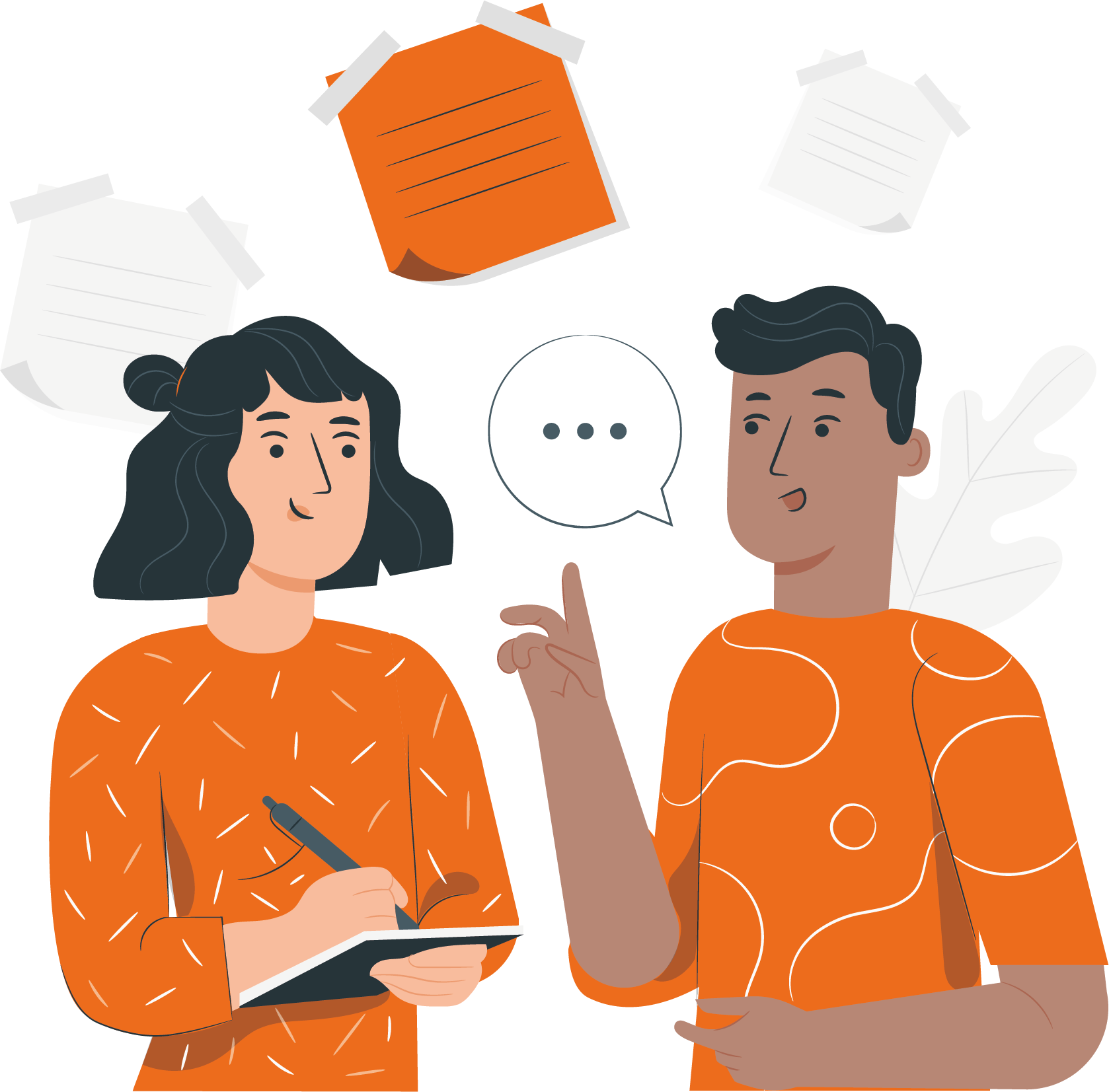 ‹#›
TIPOS DE PLANES
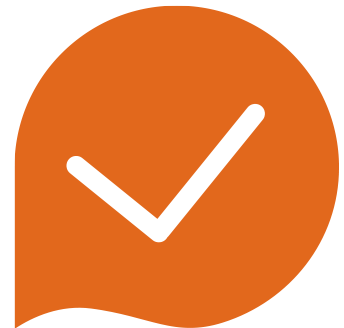 MISIÓN
Es la razón de existir de una empresa. Representa la función que cumple en la sociedad, constituye el plan más general y está directamente relacionado con la satisfacción de necesidades de los clientes de la organización. Ejemplo de empresa con su misión claramente definida: 
“Alimentar con gusto cada día a la familia”
OBJETIVOS
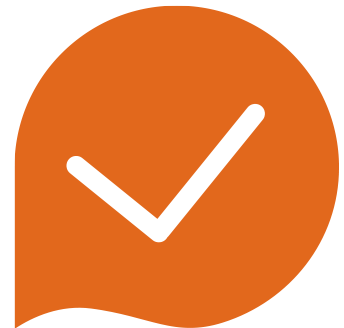 Corresponden a las metas que trata de alcanzar la organización por medio de su existencia y sus operaciones. Constituyen el plan básico de la organización. Son resultados que se desean para personas, grupos, o para la empresa.
Los objetivos forman una jerarquía, que abarca desde lo más amplio, los de la empresa en su conjunto, por ejemplo: porcentaje de participación de mercado, monto de utilidades, nivel de ventas, crecimiento, etc. Hasta los específicos de cada empleado.
‹#›
ESTRATEGIA
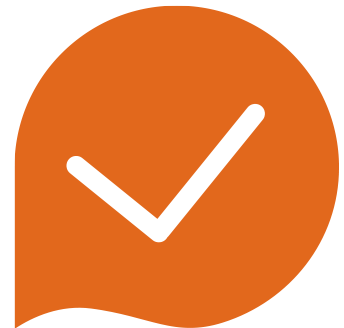 El propósito de la estrategia es determinar y comunicar a través de un sistema de objetivos y políticas, una descripción del tipo de empresa que se desea. No tratan de delinear exactamente cómo la empresa debe cumplir sus objetivos, ya que, para eso existen otros planes, pero son una referencia útil para guiar el pensamiento y la acción en la empresa.
POLÍTICAS
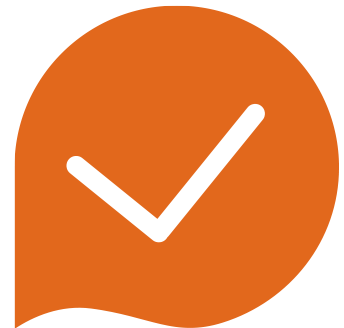 Son planes que limitan la toma de decisiones, porque canalizan o guían el pensamiento y la acción. Son pautas para la toma de decisiones y gracias a ellas se da la posibilidad de que distintos empleados o ejecutivos tomen decisiones semejantes cuando afrontan en forma independiente situaciones parecidas, por lo tanto, permiten delegar sin perder el control. Delimitan un área dentro de la cual debe decidirse y aseguran que las decisiones sean consistentes y contribuyan al logro de las metas.
‹#›
PROCEDIMIENTOS
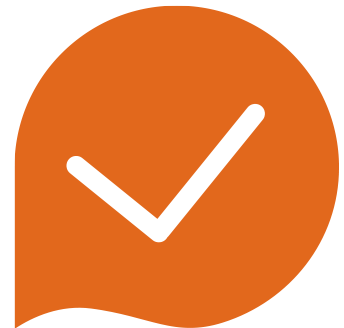 Son planes porque se establece cómo deben realizarse actividades futuras. Son guías para actuar, ya que son métodos para llevar a cabo ciertas tareas. Describen una secuencia de acciones requeridas.
Existen en todos los niveles organizacionales, pero son más rigurosos en los niveles inferiores para facilitar el control.
REGLAS
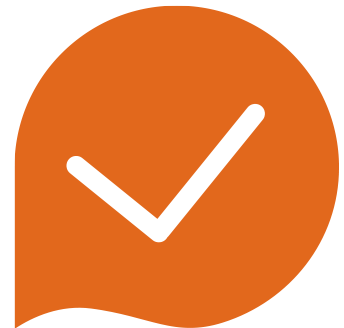 Son la forma más simple de un plan. Generalmente son parte de procedimientos. Ordenan que se realice o no una determinada acción en una situación determinada.
‹#›
PROGRAMA
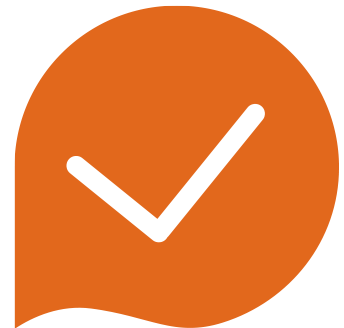 Es un conjunto de metas, políticas, procedimientos, reglas, tareas, recursos, etc., para seguir un curso de acción determinado.
El programa deberá contener:
Lo que debe hacerse (actividades).
Cuándo debe llevarse a cabo (tiempo).
Qué políticas se deben respetar.
Cuántas personas llevarán a cabo el trabajo, horarios de trabajo y cuánto será el costo.

Una de las herramientas para programar actividades es la carta Gantt. ¿En qué consiste y cómo se hace? ¡veamos el siguiente video!

https://www.youtube.com/watch?v=MAO2KW81aVY&t=34s
‹#›
PRESUPUESTOS
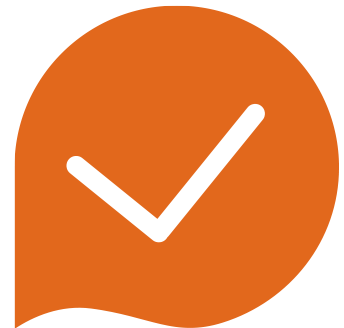 Están relacionados con aspectos financieros, de gastos o ingresos. Son metas, objetivos, programas o planes expresados en números.
PROYECTO
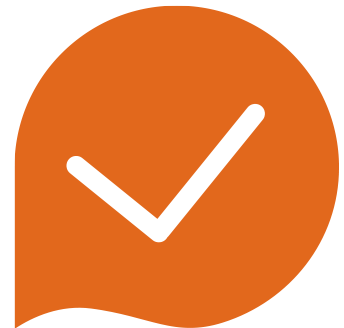 Es un plan, el cual consta de estrategias, procedimientos, metas, políticas y presupuesto. Existen proyectos privados y sociales.
En un proyecto privado, se deben tener en cuenta los aspectos: de comercialización, localización, técnicos, financieros y organizacionales.
‹#›
Amenazas del exterior
E
S
T
E
L
P
Political
Economic
Social
Technological
Environmental
Legal
A
F
O
D
Fortalezas
Debilidades
Oportunidades
HERRAMIENTAS DE ANÁLISIS DE LA PLANIFICACIÓN
Dentro de la función de planificación, existen ciertos análisis que nos ayudan a implementar de mejor forma nuestros planes, para así, llegar de una mejor forma al logro de los objetivos organizacionales. Dentro de éstos análisis, los más importantes que encontramos son:
Análisis Pestel
Análisis FODA
‹#›
E
S
T
E
L
P
Political
Social
Technological
Economic
Environmental
Legal
ANÁLISIS PESTEL
El análisis Pestel, nos entrega información de diversas variables externas, las cuales rodean a la empresa o proyecto que quiero analizar y que la pueden afectar tanto positiva como negativamente. Este análisis contempla las siguientes variables: políticas, económicas, sociales, tecnológicas, ecológicas y legales. 

Para entender mejor qué es y para qué sirve el análisis Pestel, ¡veamos el siguiente video!

https://www.youtube.com/watch?v=S4KdOPejF4s
‹#›
Amenazas del exterior
A
F
O
D
Fortalezas
Oportunidades
Debilidades
ANÁLISIS FODA
El análisis FODA es un método utilizado para estudiar la situación de un proyecto determinado o una empresa, analizando sus características internas y las variables externas que la afectan tanto negativa como positivamente.
El análisis FODA por tanto, sirve para diagnosticar la situación real de una organización o proyecto con el objeto de poder crear una estrategia a futuro.
¿CÓMO SE REALIZA UN ANÁLISIS FODA?
Usualmente, usando una plantilla de análisis FODA con 4 cuadros, lo primordial es que se haga sencillo y práctico para poder entender los resultados.
‹#›
FODA
AMENAZAS
FORTALEZAS
Estas se encuentran fuera, o sea, en lo exterior de una organización.
Estar atento a los nuevos productos en el mercado.
La competencia es poderosa y está constantemente innovando.
El gobierno puede ser un detonante para que la amenaza se haga aún más fuerte.
Competidores con una estructura de costo menor.
Bajo crecimiento industrial.
Capacidad para fundamentar en innovar en áreas claves.
Presencia en mercados al mayor y detalle.
Cultura de la empresa.
Dotación del personal.
Recursos financieros adecuados.
Formación del personal.
Calidad de gestores.
DEBILIDADES
OPORTUNIDADES
Son las que proporcionan a una organización seguir avanzando, mejorar en cada paso y ser capaz de enfrentar a la competencia.
Saber aprovechar los nuevos nichos.
Estar al corriente para saber cuándo es el momento de actuar.
Mejorar ante su competencia.
Ofrecer servicios o productos en otros lugares con sucursales.
No dejar de lado la tecnología para promocionar sus productos.
Cuando una empresa empieza con escasez de sus productos, es una señal a la que no se debe dejar de prestar atención, ya que de lo contrario conlleva al cierre de la empresa.
No tener capacidad para poder enfrentarse a la competencia, es una característica que comúnmente hace que se debilite paulatinamente.
Si no maneja bien las características de una empresa se transformará en una debilidad.
No hay una dirección estratégica clave.
Falta de talento gerencial.
‹#›
EL OBJETIVO DE LA MATRIZ FODA
Fortalezas: los atributos o destrezas que una industria o empresa contiene para alcanzar los objetivos.
Debilidades: lo que es perjudicial o factores desfavorables para la ejecución del objetivo.
Oportunidades: las condiciones externas, lo que está a la vista por todos o la popularidad y competitividad que tenga la industria u organización útiles para alcanzar el objetivo.
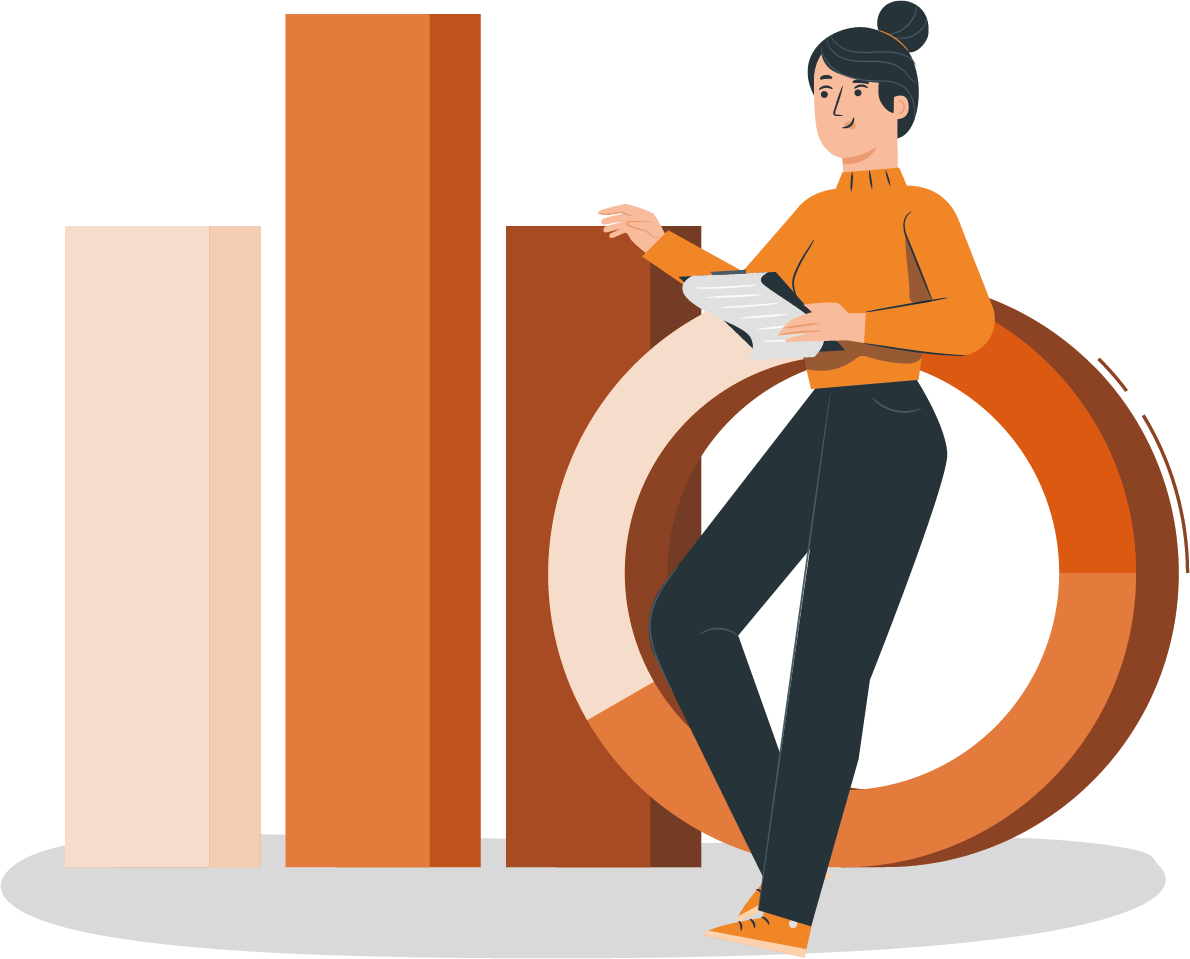 Amenazas: lo perjudicial, lo que amenaza la supervivencia de la industria o empresa qué se encuentran externamente, las cuales, pudieran convertirse en oportunidades, para alcanzar el objetivo.
‹#›
¿CÓMO SE ESTRUCTURA UN ANÁLISIS FODA?
En primer lugar, el análisis FODA analiza las variables internas que son: Fortalezas y Debilidades que presenta la empresa o proyecto.
Una vez detectadas dichas variables, se deben analizar aquellas del entorno que también pueden afectar a lo estudiado, es decir: Oportunidades y Amenazas.
Para entender mejor el análisis FODA, ¡veamos el siguiente video!
https://www.youtube.com/watch?v=8Dnw5Mmxzc8
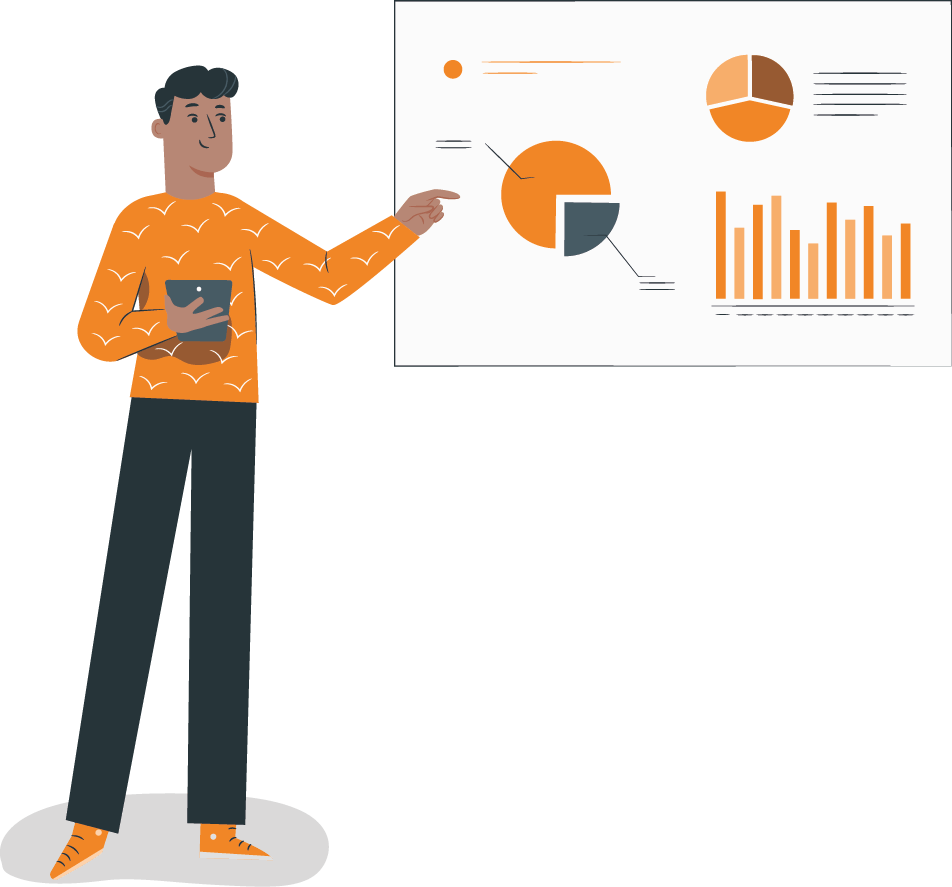 ‹#›
ETAPA DE PLANIFICACIÓN

Para recordar los aprendizajes trabajados durante el desarrollo de la presentación, te invitamos a realizar la Actividad 4 Cuánto aprendimos. Utiliza el archivo adjunto.

 ¡Atentos!
REVISEMOS
4
¿CUÁNTO APRENDIMOS?
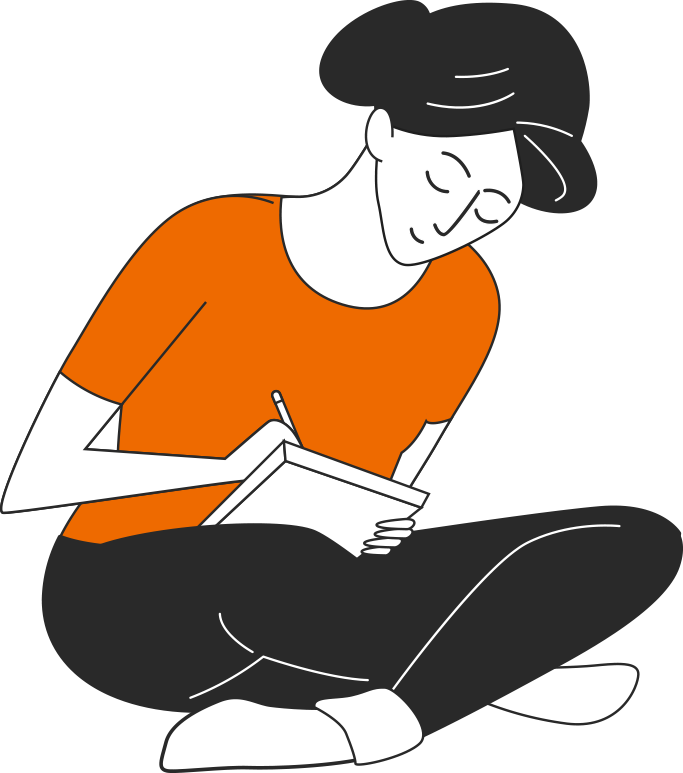 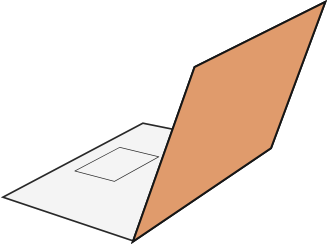 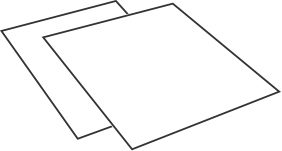 ‹#›
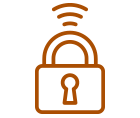 Cuidado con los dispositivos externos,  asegura la información instalando antivirus.
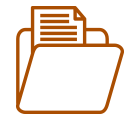 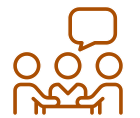 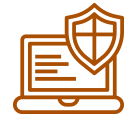 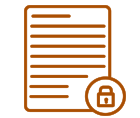 Realiza trabajo en equipo con respeto en tus opiniones, 
escucha a los demás.
Se riguroso y ordenado con los antecedentes que manejas.
Cuida tus claves de acceso.
Resguarda la confidencialidad de la información.
ANTES DE COMENZAR A TRABAJAR
TOMA LAS SIGUIENTES PRECAUCIONES
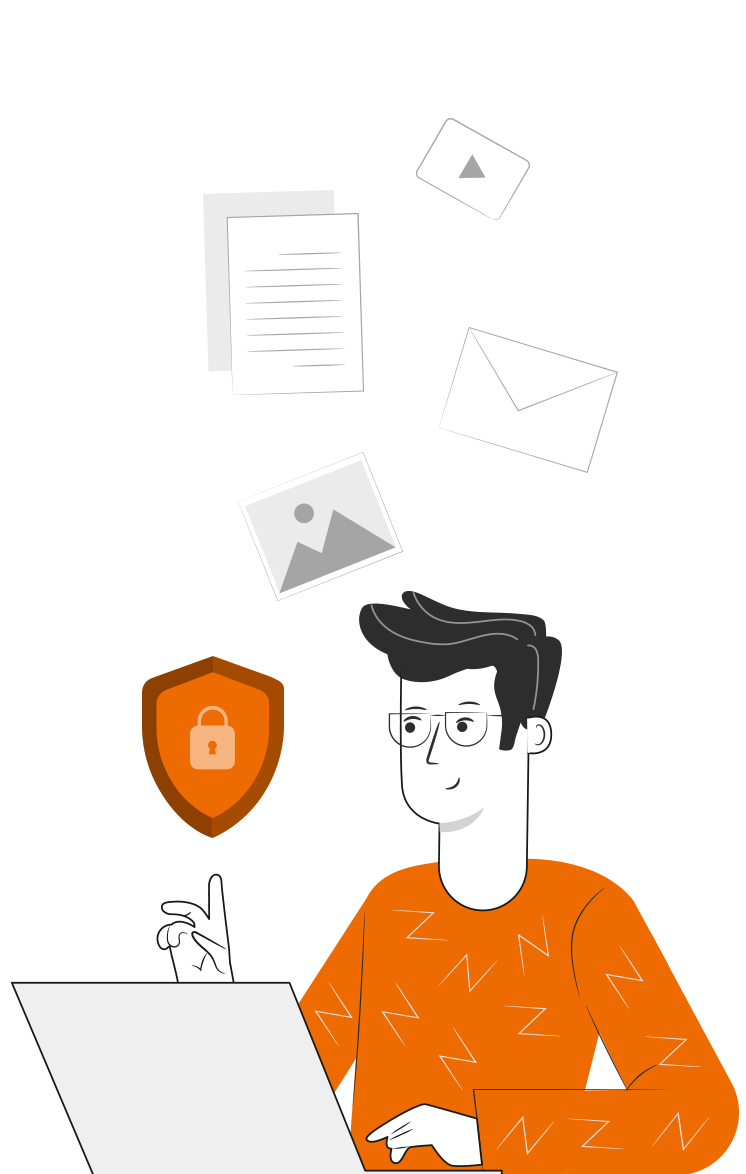 ‹#›
4
¡PRACTIQUEMOS!
ACTIVIDAD PRÁCTICA
ETAPA DE PLANIFICACIÓN

Ahora realizaremos una actividad práctica. Utiliza el archivo Actividad Práctica 4 y sigue las instrucciones señaladas.

¡Éxito!
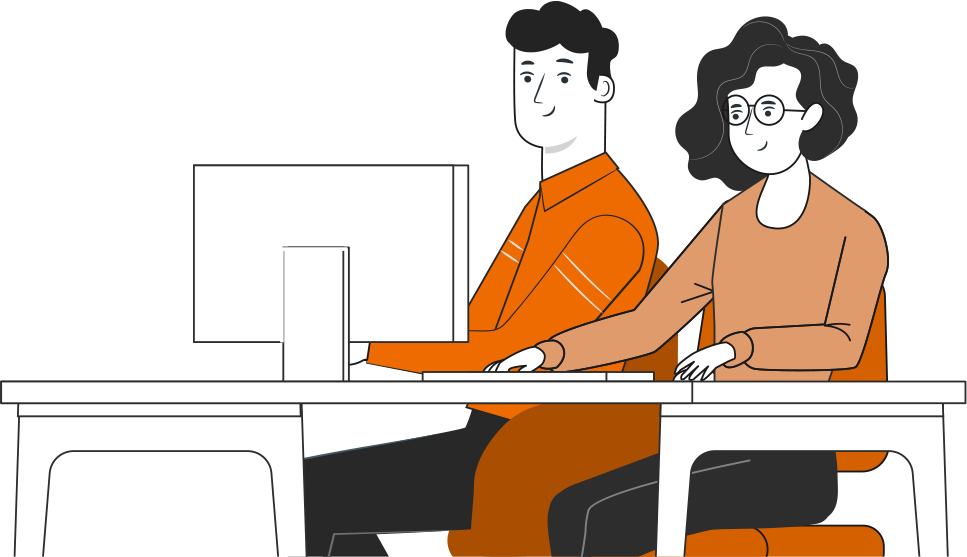 ‹#›
° Medio | Presentación
ANTES DE TERMINAR:
TICKET DE SALIDA
ETAPA DE PLANIFICACIÓN

¡No olvides contestar la Autoevaluación y entregar el Ticket de Salida!

¡Hasta la próxima!
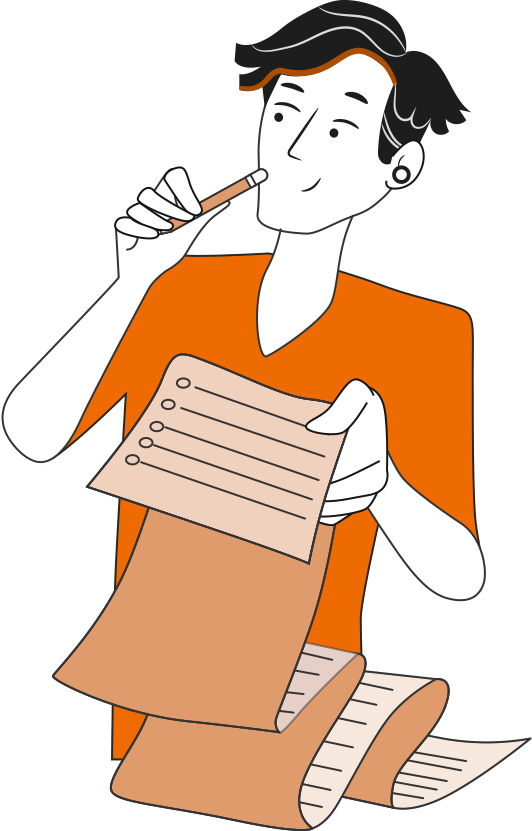 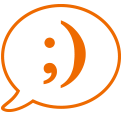 ‹#›